Vispārējie nosacījumi atbalsta saņemšanai  4.1.1.1. pasākuma “Ārstniecības iestāžu infrastruktūras attīstība” 1. kārtas ietvarosDace Briģe Investīciju un Eiropas Savienības fondu uzraudzības departamentaES fondu ieviešanas nodaļas vadītāja
2022..gada 26.janvāris, Veselības ministrija
2023.gada 25.oktobrī
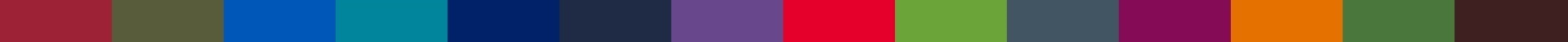 Regulējošie dokumenti
Ministru kabineta 15.08.2023. noteikumi Nr. 462 

Projektu iesniegumu atlases nolikums

Infrastruktūras izmantošanas valsts apmaksāto pakalpojumu sniegšanai un citu darbību veikšanai proporcijas aprēķināšanas un aprēķina iekļaušanas projekta iesnieguma veidlapā metodika (VM 11.09.2023. iekšējais normatīvais akts Nr. 01-01.1/118)

Papildinošās saimnieciskās darbības aprēķina metodika (Valsts tiesu medicīnas ekspertīzes centram, turpmāk- VTMEC) 

Ārstniecības procesam tieši nepieciešamo medicīnisko tehnoloģiju, kuru vienas vienības piegādes izmaksas pārsniedz 20 000 euro, iegādes saskaņošanas kārtība
Informācija pieejama Veselības ministrijas mājas lapā https://www.vm.gov.lv/lv/4111-arstniecibas-iestazu-infrastrukturas-attistiba
2
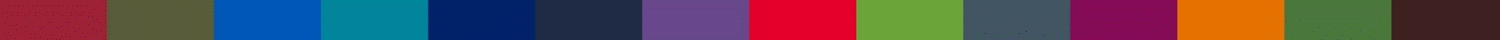 Pasākuma mērķis ir nodrošināt vienlīdzīgu piekļuvi veselības aprūpei un stiprināt veselības sistēmu, attīstot veselības aprūpes infrastruktūru

Pasākuma mērķa grupa ir visi Latvijas iedzīvotāji, veselības aprūpes pakalpojumu sniedzēji, Veselības ministrijas padotības iestādes, ārstniecības iestādes

4.1.1.1. pasākuma pirmās kārtas ietvaros sasniedzamais iznākuma rādītājs ir “Jaunu vai modernizētu veselības aprūpes iestāžu kapacitāte” – līdz 31.12.2029. sasniegt, ka pasākuma ietvaros izveidotās vai uzlabotās veselības aprūpes iestādes vismaz vienu reizi gada laikā apmeklē 2 226 984 iedzīvotāji

Specifiskā atbalsta mērķa rezultāta rādītājs ir “Personu skaits gadā, kuras izmanto jaunu vai modernizētu veselības aprūpes iestāžu pakalpojumus”, – līdz 31.12.2029. sasniegt 3 878 460 personu gadā, ko iegūst, īstenojot 4.1.1.1., 4.1.1.2., 4.1.1.3. un 4.1.1.6. pasākumu, tai skaitā 4.1.1.1. pasākuma pirmās kārtas ietvaros – 2 024 531 persona gadā
Pasākuma mērķis mērķa grupa rādītāji
3
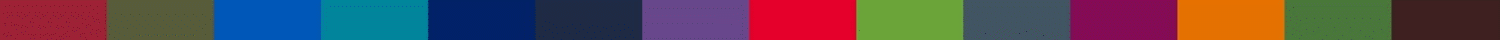 4.1.1.1. pasākuma 1.kārtasfinansējuma avoti un attiecināmība
Kopējais finansējums  96 688 876 euro, tai skaitā:





Attiecināmības nosacījumi
attiecināmas izmaksas, kas radušās pēc 01.12.2021.
attiecināmi pievienotās vērtības nodokļa maksājumi, kas tiešā veidā saistīti ar projektu, ja finansējuma saņēmējs tos nevar atgūt atbilstoši normatīvajiem aktiem par pievienotās vērtības nodokli.
ERAF   85%                   82 185 545 euro
Nacionālais finansējums 15%                 14 503 331 euro
 (t.sk. valsts budžeta un privātais finansējums)
4
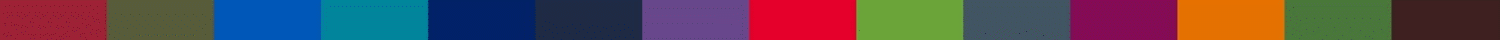 Finansējuma saņēmēji un pieejamais finansējums
5
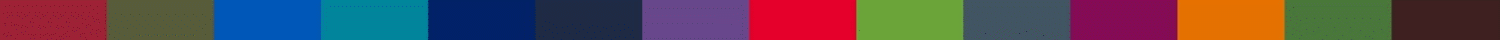 Aprēķinu veic atbilstoši Infrastruktūras izmantošanas proporcijas aprēķināšanas metodikai.

Finansējuma saņēmējs infrastruktūras izmantošanas proporcijas aprēķinu iesniedz sadarbības iestādei:

  

Ja pēc vienošanās vai līguma par projekta īstenošanu noslēgšanas palielinās projekta publisko izmaksu maksimālais apmērs, valsts atbalsta sniedzējs kopējās publiskās projekta attiecināmās izmaksas nepalielina.

Finansējuma saņēmējs, iesniedzot noslēguma maksājuma pieprasījumu, nodrošina, ka aprēķinātais projekta kopējais publisko izmaksu maksimālais apmērs atbilst piešķirtajam kopējam publisko izmaksu maksimālajam apmēram, attiecīgi palielinot nacionālo privāto finansējumu.
Publiskā un privātā finansējuma proporcija (izņemot VTMEC)
iesniedzot projekta iesniegumu;
iesniedzot noslēguma maksājuma pieprasījumu.
6
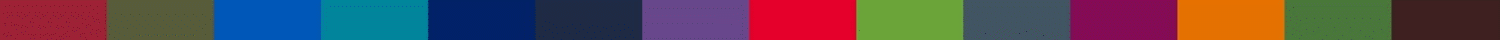 Projekta vadības nodrošināšana 

darba līguma vai uzņēmuma (pakalpojuma) līguma izmaksas;
ja personāla iesaisti projektā nodrošina saskaņā ar daļlaika attiecināmības principu (attiecināms, ja izmaksas radušās uz darba līguma pamata), attiecināma ir ne mazāka kā 30 procentu noslodze.

Personāla atlīdzības izmaksu ierobežojumi

ja projekta tiešās attiecināmās izmaksas ir virs 5 000 000 euro, – personāla atlīdzības izmaksas līdz 84 787 euro gadā;
ja projekta tiešās attiecināmās izmaksas ir līdz 5 000 000 euro (ieskaitot), ierobežojumu aprēķina ar minimālo izmaksu bāzi 34 422 euro gadā, pieskaitot 0,64 procentus no projekta tiešajām attiecināmajām izmaksām, bet neieskaitot projekta vadības personāla izmaksas.

Būvniecība

ar būvniecību saistītas izmaksas līdz 10 % no projekta kopējām attiecināmajām izmaksām;
būvniecības izmaksas, tai skaitā demontāžas izmaksas un izmaksas, kas saistītas ar objektu nodošanu ekspluatācijā.
Atbalstāmās darbības (I)
7
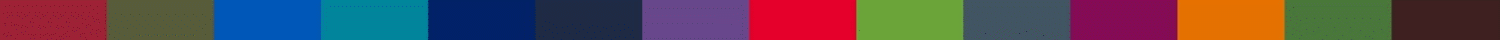 Ārstniecības procesam tieši nepieciešamo tehnoloģiju iegāde, piegāde un montāža: 













Komunikācijas un vizuālās identitātes prasību nodrošināšana
Atbalstāmās darbības (II)
medicīniskās tehnoloģijas, tai skaitā iebūvējamās medicīniskās tehnoloģijas (ja vienas vienības piegādes izmaksas pārsniedz 20 000 euro (t.sk. PVN), nepieciešams VM saskaņojums)
iekārtas, ierīces, mēbeles un aprīkojums
informācijas tehnoloģiju aprīkojums
8
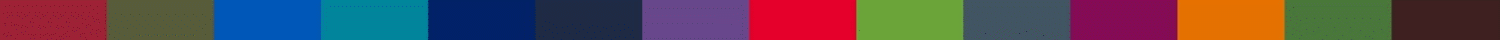 Komercdarbības atbalsta (KA)piešķiršanas nosacījumi (izņemot VTMEC)
Finansējuma saņēmējs atbilstoši normatīvajiem aktiem par veselības aprūpes organizēšanu un samaksu ir noslēdzis ar Nacionālo veselības dienestu (NVD) deleģēšanas līgumu par sabiedrisko pakalpojumu sniegšanu

Finansējuma saņēmējs projektam pievieno NVD apliecinājumu, ka tas kontrolēs un pārskatīs deleģēšanas līgumā paredzētos atlīdzības (kompensācijas) maksājumus, kā arī novērsīs un atgūs deleģēšanas līgumā paredzēto atlīdzības (kompensācijas) maksājumu pārmaksu, regulāri, bet ne retāk kā reizi trijos gados un pilnvarojuma akta darbības perioda beigās veicot līgumā noteiktās pārbaudes

Ja tiek pārkāptas KA piešķiršanas prasības vispārējas tautsaimnieciskas nozīmes pakalpojuma sniegšanai, finansējuma saņēmējam ir pienākums atmaksāt atbalsta sniedzējam visu projekta ietvaros saņemto nelikumīgo KA kopā ar procentiem no līdzekļiem, kas ir brīvi no KA

KA drīkst kumulēt ar citu KA, ko piešķir par pakalpojuma ar vispārēju tautsaimniecisku nozīmi sniegšanu, citas atbalsta programmas vai individuālā atbalsta projekta ietvaros par vienām un tām pašām attiecināmajām izmaksām, ja pēc atbalstu apvienošanas atbalsta vienībai vai izmaksu pozīcijai attiecīgā maksimālā atbalsta intensitāte nepārsniedz 100 procentus

Projekta iesniedzējs nevar pretendēt uz atbalsta saņemšanu, ja tas atbilst grūtībās nonākuša komersanta statusam saskaņā ar Komisijas 2014. gada 17. jūnija Regulas Nr. 651/2014, ar ko noteiktas atbalsta kategorijas atzīst par saderīgām ar iekšējo tirgu, piemērojot Līguma 107. un 108. pantu, 2. panta 18. punktu
9
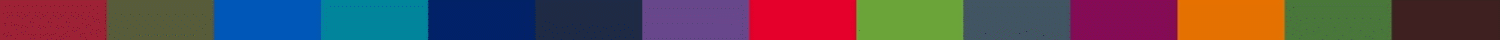 Papildinošās saimnieciskās darbības aprēķins (VTMEC)
VTMEC atbalsts tiek sniegts deleģētās valsts funkcijas nodrošināšanai, un tas nav kvalificējams kā komercdarbības atbalsts, tostarp pamatlīdzekļu un ilgtermiņa ieguldījumu nolietojuma periodā ir pieļaujams veikt papildinošu saimniecisko darbību 20 procentu apmērā no infrastruktūras gada jaudas platības, laika vai finanšu izteiksmē, lai atbalsts pasākuma ietvaros netiktu kvalificēts kā komercdarbības atbalsts

Ar papildinošu saimniecisko darbību saprot darbības, kas ir tieši saistītas ar infrastruktūras ekspluatāciju un tai nepieciešamas vai nesaraujami saistītas ar tās galveno ar saimniecisko darbību nesaistīto izmantojumu, patērējot tādu pašu resursu (piemēram, materiāli, aprīkojums, darbaspēks, pamatkapitāls) apjomu kā ar saimniecisko darbību nesaistītajām darbībām

Ja tiek konstatēts, ka infrastruktūrā, par kuru iesniegts projekta iesniegums, tiek veikta ne vien papildinoša saimnieciskā darbība, kas pārsniedz 20 procentus, bet tiek veikta arī cita saimnieciskā darbība, projekta iesniedzējam proporcionāli šai infrastruktūras daļai platības, laika vai finanšu izteiksmē ir pienākums atmaksāt sadarbības iestādei saņemto nelikumīgo komercdarbības atbalstu kopā ar procentiem no līdzekļiem, kas brīvi no valsts atbalsta

Papildinošās saimnieciskās darbības aprēķins veicams atbilstoši sākotnēji izvēlētajam veidam platības, laika vai finanšu izteiksmē. Aprēķina veidu nav pieļaujams mainīt projekta īstenošanas laikā

Veikto investīciju atbilstības uzraudzību reizi gadā visā projekta dzīves ciklā nodrošina sadarbības iestāde
10
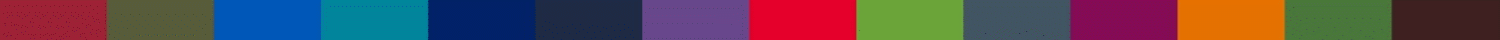 Projekta iesnieguma vērtēšanas specifiskie atbilstības kritēriji (I)
atbilst valsts atbalsta piešķiršanas nosacījumiem

ir aprakstīts plānotais investīciju ieguldījuma apjoms ambulatorajā aprūpē (izņemot VTMEC)

vērsts uz veselības aprūpes pakalpojumu pieejamības uzlabošanu projekta iesniedzēja apkalpes teritorijā un visā Latvijā

paredzēts uzlabot infrastruktūru ārstniecības iestādē atbalstāmajās jomās

aprakstīts finansējuma saņēmēja izvērtējums par ārstniecības iestādes paveikto slimnīcu sadarbības tīkla ietvaros, nodrošinot kvalitatīvu veselības aprūpes pakalpojumu pieejamību sadarbības teritorijas iedzīvotājiem (izņemot VTMEC)

aprakstīts iestādes iekšējās attīstības plāns, tai skaitā raksturota telpu un iekārtu izmantošanas optimizācija, nodrošinot sniedzamo pakalpojumu izmaksu efektivitāti
11
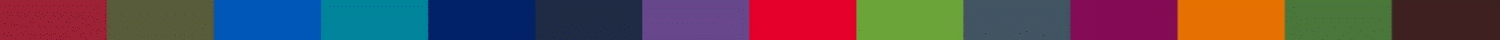 Projekta iesnieguma vērtēšanas specifiskie atbilstības kritēriji (II)
iekļautas darbības, kas paredz enerģijas ietaupījumu vai pāreju uz atjaunojamiem energoresursiem, vai pasākumus, kas kopumā vai daļēji ir aizstājami ar izmaksefektīviem, tehniski, ekonomiski un videi nekaitīgiem alternatīviem pasākumiem, un vienlīdz efektīvi nodrošina attiecīgo mērķu sasniegšanu

paredzētas darbības, kas veicina principa “Nenodarīt būtisku kaitējumu” ievērošanu

paredzētas darbības,  kas veicina  horizontālā principa ”Vienlīdzība, iekļaušana, nediskriminācija un pamattiesību ievērošana” īstenošanu

Finansējuma saņēmējs nodrošina, ka iepirkumu, kas nepieciešams atbalstāmo darbību īstenošanai, finansējuma saņēmējs iespēju robežās veiks kā sociāli atbildīgu iepirkumu

Projekta ietvaros veicamiem iepirkumiem piemēro Ministru kabineta 2017.gada 20.jūnija noteikumos Nr.353 “Prasības zaļajam publiskajam iepirkumam un to piemērošanas kārtība” iekļautajām grupām noteiktos zaļā publiskā iepirkuma kritērijus

Projekta iesniedzējs izpilda nepieciešamās prasības horizontālā principa “Klimatdrošināšana” ievērošanai attiecībā uz klimata pārmaiņu mazināšanu un pielāgošanos klimata pārmaiņām
12
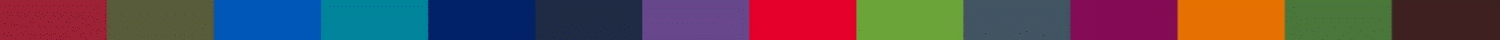 Citi nosacījumi
Ja pasākuma ietvaros īstenojamo projektu kopējās attiecināmās izmaksas pārsniedz 3 miljonus euro, finansējuma saņēmējs projektu plānošanai un īstenošanas kontrolei izveido vadības un kontroles komisiju un reizi ceturksnī organizē pārskata sanāksmes par projektu progresu, uz kurām uzaicina AI un SI pārstāvjus

Ja projekta izmaksas pieaug, finansējuma saņēmējs projekta sadārdzinājumu sedz no saviem līdzekļiem

Finansējuma saņēmējs (izņemot VSIA "Traumatoloģijas un ortopēdijas slimnīca",  SIA "Rīgas Dzemdību nams«, VSIA "Nacionālais rehabilitācijas centrs "Vaivari"" un VTMEC) veicina, ka atbalsts ne mazāk kā 30 procentu apmērā tiek ieguldīts infrastruktūras attīstībai, kurā tiek nodrošināti sekundārie ambulatorie veselības aprūpes pakalpojumi, kā arī attiecīgi nodrošina uzskaiti

Finansējuma saņēmējs nodrošina, ka projektā plānotie darbi netiek finansēti vai līdzfinansēti, kā arī tos nav plānots finansēt vai līdzfinansēt no citiem valsts un ārvalstu finanšu atbalsta instrumentiem

Finansējuma saņēmējs uzkrāj datus par faktiski sasniegtajiem rezultāta un iznākuma rādītājiem

Finansējuma saņēmējs nodrošina sasniegto rezultātu ilgtspēju vismaz piecus gadus pēc projekta pabeigšanas

projektu ieviešanas termiņš 31.12.2029.
13
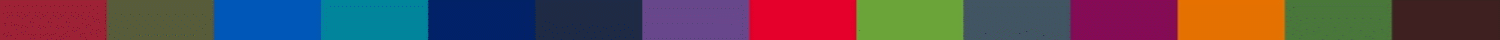 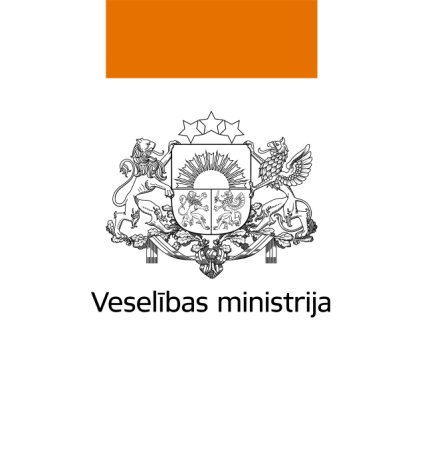 Dace Briģe
Veselības ministrijas
Investīciju un Eiropas Savienības fondu 
uzraudzības departamenta
ES fondu ieviešanas nodaļas vadītāja

Dace.Brige@vm.gov.lv
Tālr. 67876085
Paldies par uzmanību!
14
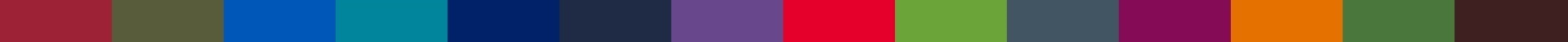